Sustainable Finance The balance between effectiveness and safety
The EU regulatory landscapeCurrent developments
European Commission’s Action Plan on financing Sustainable Growth
In March 2018, the European Commission published its Action Plan on financing Sustainable Growth, which aims to further connect finance with the specific needs of the EU and international economy for the benefit of the planet and the society

It builds on the policy recommendations of a dedicated High Level Expert Group (HLEG) on Sustainable Finance, which were presented in late January 2018. This HLEG was set up by the European Commission in December 2016

The European Commission’s Action Plan has the following 3 key objectives:
the re-orientation of capital flows towards sustainable investment, in order to achieve sustainable and inclusive growth;
the management of financial risks stemming from climate change, natural disasters, environmental degradation and social issues; and
fostering transparency and long-termism in financial and economic activity
European Commission’s Action Plan on financing Sustainable Growth
The European Commission’s Action Plan contains the following 10 actions:
European Commission’s Action Plan on financing Sustainable Growth
In May 2018, the European Commission published its first legislative proposal in relation to its Action Plan on financing Sustainable Growth

These proposals include:
the development of a unified EU classification system (taxonomy) for green/sustainable investment projects; 
the integration of environmental, social and governance (ESG) factors in the decision-making process of institutional investors and asset managers;  and
the establishment of a new category of benchmarks, comprising the low-carbon benchmarks and the positive-carbon impact benchmarks

As of mid-May 2019, the legislative proposals pertaining to benchmarks and the incorporation of ESG factors in the decision-making process of institutional investors and asset managers have been finalised and are expected to be published in the Official Journal of the EU in the coming weeks/months
An overview of the Greek Banking System
International crisis of 2007/08 had a small impact; Greek crisis hit hard
In parallel Greek banking system underwent a large scale consolidation with the total number of commercial banks (excl. cooperative banks) going from 19 to just 8, of which only 4 are deemed “Significant” while most foreign banks withdrew from the market
On corporate governance, Greek banks aligned themselves with the European Directive 2013/36/EU (CRD IV), which was transposed in Greek law with Law 4261/2014; Board of Directors composition altered significantly as a result
Greek banks before the crisis were well capitalized (Core Tier 1 of 10.6% in 2010), mildly leveraged (loans: assets at 51%) and relatively liquid (L:D at 120%)
The international crisis of 2008 (sub-prime) left Greek banks mostly unscathed with only limited action required
In response to the international crisis, the Greek authorities, as early as 2008, introduced legislation to support the banking system’s liquidity and capital through three distinct pillars (one for capital support and two for liquidity)
The Greek crisis hit the Greek banking system hard on all fronts: liquidity, asset quality and ultimately capital in varying degrees. Profitability suffered seriously and international presence was considerably downsized
Prolonged deep recession with high unemployment that fuelled NPLs and PSI losses led to three large-scale re-capitalizations in the region of € 64bn, with massive dilution for shareholders
Overview of the Greek Banking System at a glance
Employees: 39,383 in 2018 from 63,408 in 2010
Branches: 1,980 in 2018 from 4,005 in 2010
ATMs: 5,594 in 2018 from 8,650 in 2010
POS: 690,689 in 2018 from 219,070 in 2015 
Active debit/credit/prepaid cards in 2018: 17.5 million (o/w: 77% debit, 15% Credit, 8% Prepaid)
Number and value of payment card transactions with payment cards issued in Greece at 786 million and 27,8 billion in 2018 respectively
Source: BoG Aggregated balance sheet of financial institutions, BoG Overview of the Greek financial system; ECB Payment statistics for 2009-2017, HBA calculations
Overview of the Greek Banking System at a glance
The number of the domestic banks was drastically reduced from 35 in 2009 to 15 today, of which 8 commercial and 7 cooperative
4 banks are deemed signifigant and, post consolidation, control ca. 95% banking assets:
Piraeus Bank
National Bank of Greece
Alpha Bank
Eurobank
Foreign banks, albeit present in Greece, have insignificant market share
Herfindahl Index:  0.230
Source: BoG, Aggregated balance sheet of financial institutions
Key trends in 2018
Corporate governance aligns with EU Directives
Corporate governance rules were established, at European level, by Directive 2013/36/EU (CRD IV), which was transposed in Greek law with Law 4261/2014
According to the new requirements, Greek credit institutions proceeded in significant changes concerning the composition of their boards as, among other:
all the members of the boards of directors must have at least 10 years of experience at senior managerial level in the areas of banking, audit, risk management or distressed asset management
the non-executive members must, additionally to the above, have been at least 3 years as a board member of a bank or of a company of the financial sector or of an international financial institution
independent non-executive members -at least 3- must have adequate knowledge and international experience of at least 15 years in relevant banking institutions of which at least 3 years' experience on a board of an international banking group not operating on the Greek market. These experts should have no affiliation over the previous ten years with credit institutions operating in Greece
Greek banks committed to implement restructuring plans. The restructuring plans are commitments to the EC and DG Comp following extensive use of State aid.
Basic commitments:
Reduce exposure to domestic non-core business’
Reduce exposure to non-Greek business’
Divestments from the SEE and other regions
Limit the capital support to remaining activities
Scaling down of investment portfolios
Reduce operating expenses
Downsizing of personnel and branch network
Loans-to-deposits ratio in Greece at below 115%
Reduction of cost of deposits

Greek banks are already delivering on the commitments with significant divestments of banking subsidiary in the SEE region as well as from non-core assets in Greece (Insurance, hotels, REIT)
Greek banks on track to meet NPE reduction targets
On aggregate, Greek banks have committed to reduce:
The absolute amount of NPEs from €106.9bn in Sep 16 to € 64.6bn by Dec 19 (-40%)
The absolute amount of NPLs from €78.3bn in Sep 16 to € 38.6bn by Dec 19 (-51%)
The abovementioned targets, when achieved, will have no adverse effect on capital
The main drivers to achieve those targets are:
Curing
Write-offs
Collateral liquidations
Sale of NPEs
Under the revised targets the bulk of the NPE reduction is projected to stem from the business segment (61%) vs. 58% under previous targets
The total reduction of NPEs from 9M17A to FY19 targeted stands at €34.5bn
The total reduction of NPLs for the same period stands at €31.6bn
Business: 61%
Business: 58%
Source: BoG: Report on Operational Targets for Non-Performing Exposures
12
Demand for lending remains at low levels
-1.3%
Source: BoG, credit to domestic private sector
Source: BoG, aggregated balance sheet of other financial institutions
HBA initiatives in relation to Sustainable Finance
HBA initiatives in relation to Sustainable Finance
The Greek Banking System plays a pivotal role to achieve sustainable growth, which is consistent with social and environmental policy goals and fully aligned to the existing EU and national regulatory framework
In particular, the member banks of the HBA actively support sustainable finance in lending and investments by (inter alia):
promoting green/sustainable products and services in order to reduce the environmental footprint and encourage firms and households to adopt environmental and social best practices;
providing, on an ongoing basis, training courses for their personnel through the launch of dedicated programmes, either by establishing strategic partnerships at international level (i.e. with the UNEP Finance Initiative) or by taking up relevant initiatives at national level;
participating into international sustainable indices (e.g. Dow Jones Sustainability Index, Sustainalytics, oekom research, Vigeo ratings, CDP etc.); and
implementing international and EU standards (e.g. ISO 14001, EMAS) in their internal mechanisms and processes for analyzing and addressing environmental and social risks, as well as formulate relevant policy guidelines
HBA initiatives in relation to Sustainable Finance
As of 2010, a dedicated interbank committee has been established by the HBA, which monitors on an ongoing basis all the sustainable finance/CSR-related issues and collaborates with relevant national stakeholders in this field

One of the most recent initiatives of this dedicated committee is the successful interbank coordination towards the implementation (as of 2018) of the so-called Environmental and Social Management System (ESMS) by HBA member-banks

ESMS constitutes a set of procedures, application forms and actions that became part of the banks ongoing credit procedures and are taken into account for the assessment of financing requests according to their internal credit policy, IFC and EBRD Standards, as well as International Best Practices

It is considered a methodology for identifying and mitigating environmental and social risks that may arise from business activities of either the bank involved or the undertaking concerned
HBA initiatives in relation to Sustainable Finance
In relation to the ESMS, HBA has produced a user-friendly information leaflet, which is addressed to the corporate clientele of its member banks

This information leaflet is available in Greek and in English at the HBA website
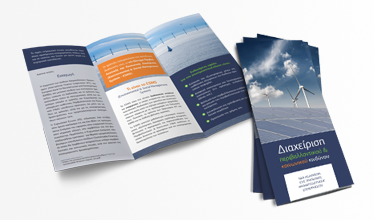 HBA initiatives in relation to Sustainable Finance
In November 2018, the United Nations Environmental Programme Finance Initiative (UNEP FI) has launched a public consultation in relation to the so-called Principles for Responsible Banking (PRB), which were developed in close collaboration with 28 banks from around the globe (jointly representing more than USD 17 trillion in assets)

These Principles provide the banking industry with a single framework that embeds sustainability at the strategic, portfolio and transactional levels and across all business areas and also align banks with society’s goals as expressed in the UN Sustainable Development Goals and the Paris Climate Agreement

One of HBA’s member-banks was in the founding banks, which actively participated in developing these Principles

Other HBA member-banks are in the process of exploring the possibility of signing and implementing these Principles

The Principles are open to consultation until 31 May 2019 and will be finalised in Q3 2019
HBA initiatives in relation to Sustainable Finance
HBA, as an institutional representative of the vast majority of Greek and foreign banks that operate in Greece, supports Goal 8: Decent Work and Economic Growth of the UN Sustainable Development Goals (SDGs)

HBA recognizes the special interaction between the level of financial literacy of the citizens of a society and their level of development and prosperity

In this regard, through its training body the Hellenic Banking Institute (HBI), has taken up numerous financial education-related initiatives
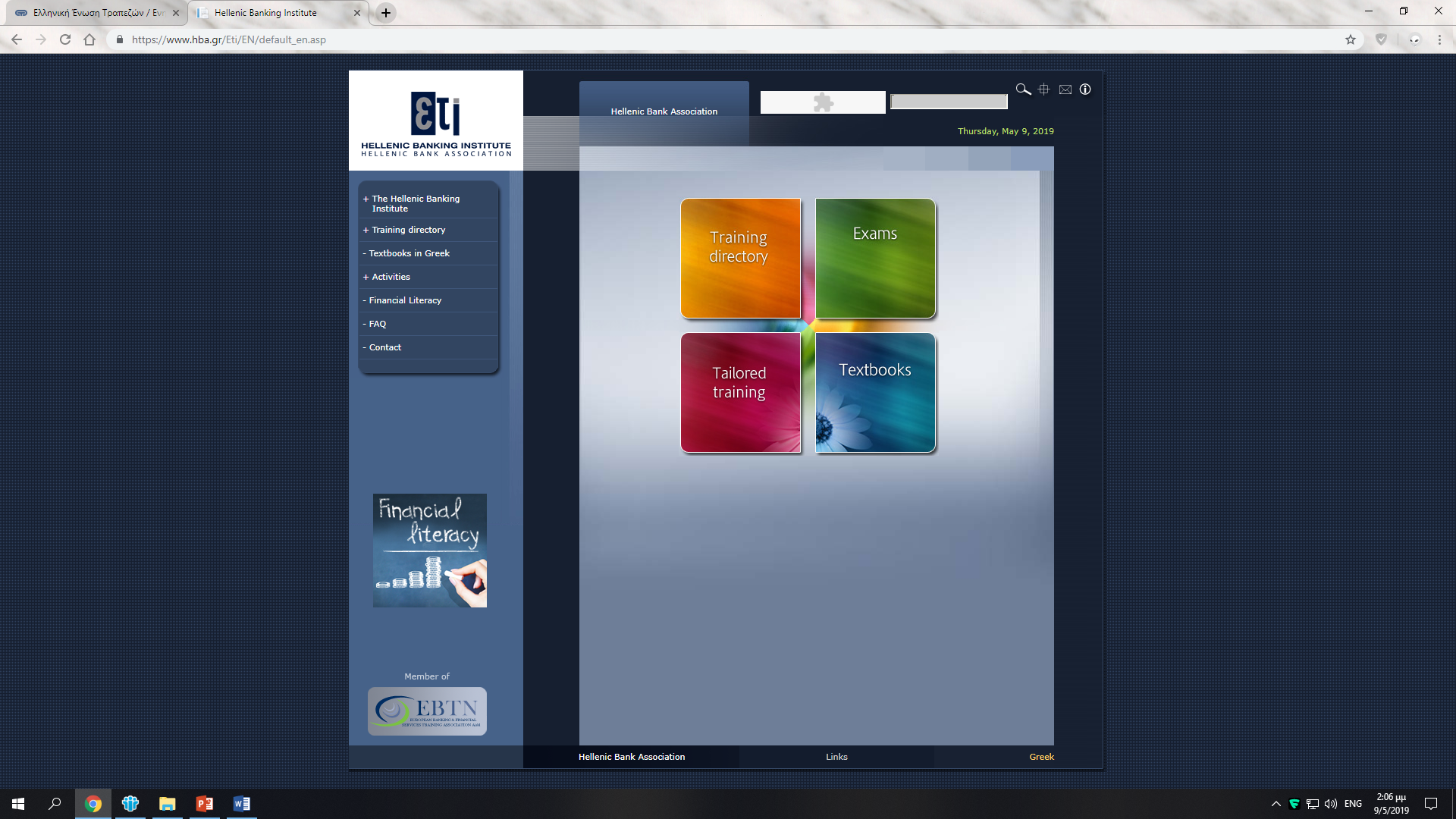 Thank you for your attention!!
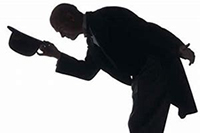